Sentido de pertenencia
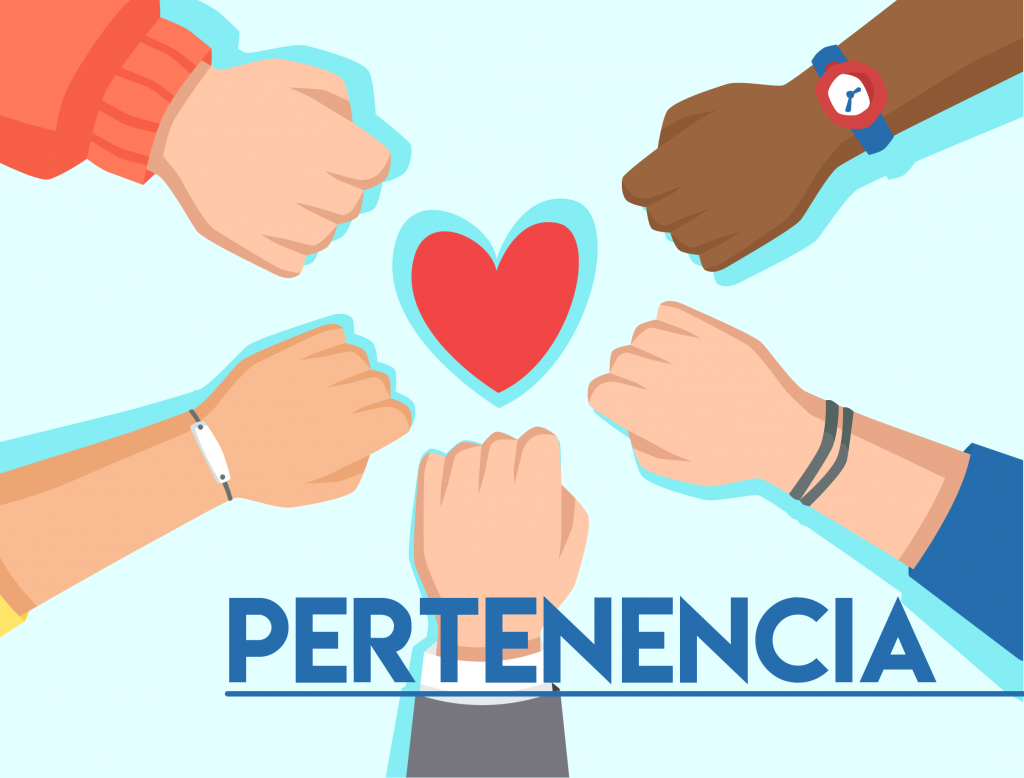 Desde que nacemos, los seres humanos pertenecemos a un grupo. El primer grupo es la familia y conforme crecemos nos integramos  a otros como compañeros, amigos y de todos ellos recibimos influencia
?Cómo somos?
La identidad personal  es el resultado de la influencia que recibimos por parte de los grupos a lo que pertenecemos. Cada grupo tiene:
Entonces podemos decir , que somos el resultado de la pluriculturalidad, la influencia que recibimos por parte de las culturas de los grupos determinados a los que pertenecemos.